IN FOCUS
The Conceptual Framework and Research Hypotheses
After this discussion, you are expected to have the ability to…
illustrate and explain conceptual framework
define terms used in the study
list research hypotheses (if appropriate)
present written review of related literature and conceptual framework
select and synthesize information from relevant literature
cite related literature using standard style
write coherent review of literature
follow ethical standards in writing
2
PRACTICAL RESEARCH
This slideshow presentation will be made available through the trainer’s website: mathbychua.weebly.com.
Download the document to use it as reference.
Writing Chapter 2
Learning from Others and Reviewing the Literature
checking
memory
your
What is the review of related literature?

Mention some of the purposes of writing a review of related literature.
A basic structure or frame of reference which is designed to support or enclose something
Conceptual Framework
skeleton
A diagrammatic presentation of the study also called as the research paradigm
This is a diagram that connects variables of the study with lines (correlations) or arrows (cause-effect relationships)
Conceptual Framework
Include in the diagram the variables which may have values or sub-variables.
use the diagram to explain research framework. Justify each variable (and sub-variable) and each line or arrow using logic and synthesized studies.
start with text and clearly cite the diagram.
ensure congruence with research questions. Rule of thumb: number of research questions is at least equal to the number of lines /arrows in conceptual framework.
SHS Students’ Social Media Usage and Their Attention Span in Class

Conceptual Framework

         Figure 1 below illustrates the conceptual framework of the research. The paradigm presents the variables that will be considered in the research.








        
          Fig. 1 The Conceptual Framework of the Study

         The level of SHS students’ social media usage will be described in the research in terms of three sub-variables: (a) forms of social media; (b) frequency of social media use; and (c) mode of social media use. In the research, this variable is seen to possess a hypothesized relationship with SHS students’ attention span in class. This hypothesized relationship is represented by the two-headed arrow connecting both variables.
SHS students’ Social Media Usage
Forms of social media
Frequency of social media use
Mode of social media use
SHS students’ Attention Span in class
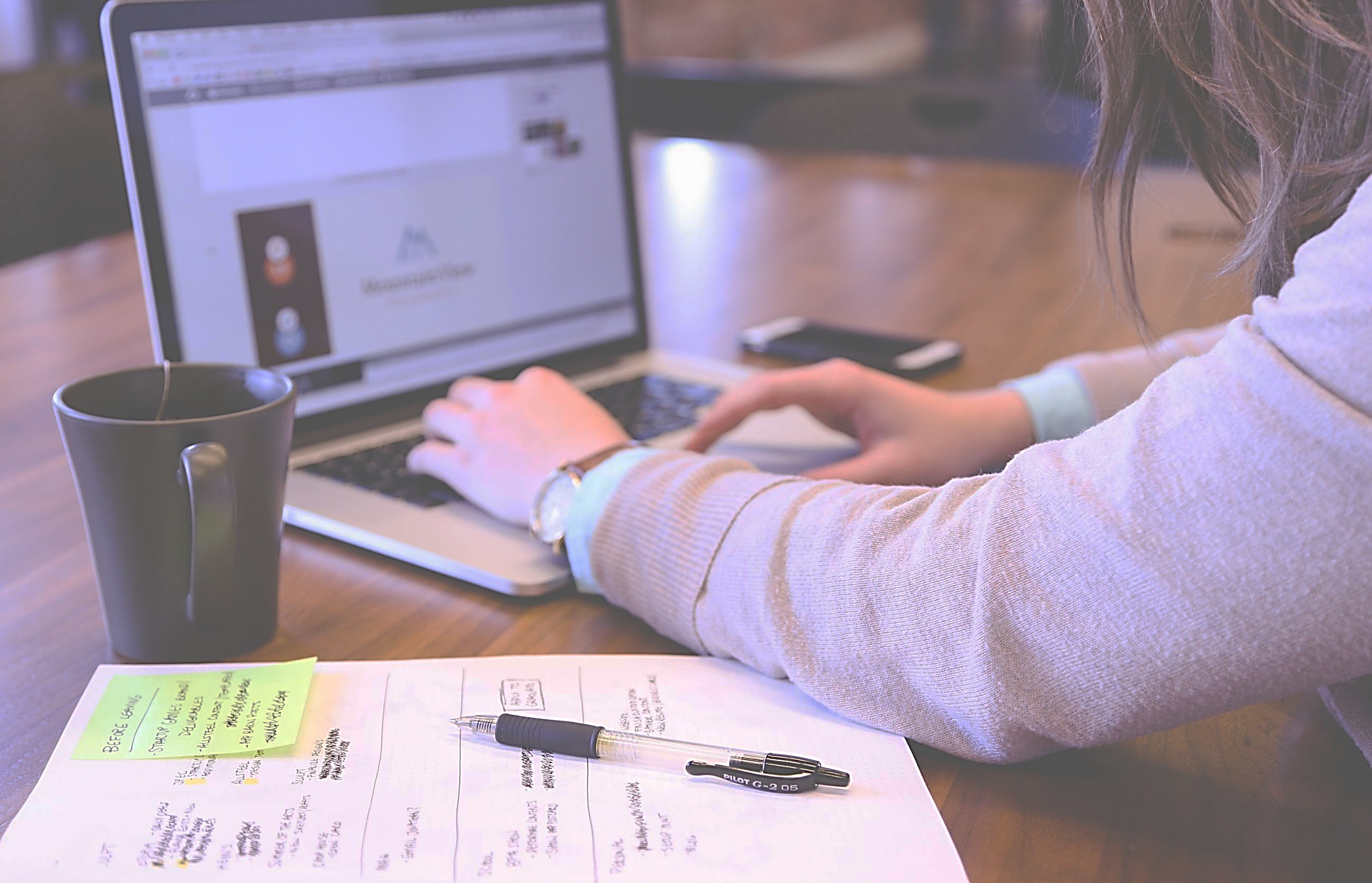 Chapter 2
REVIEW OF THE LITERATURE AND CONCEPTUAL FRAMEWORK
Related Literature 
Conceptual Framework 
Research Hypotheses 
Definition of Terms
A hypothesis is a prediction of the possible outcomes of a study (Fraenkel & Wallen, 2009).
Hypotheses are statements in quantitative research in which the investigator makes a prediction or a conjecture about the outcome of a relationship among attributes or characteristics (Creswell, 2012)
Research Hypothesis
Question: Is there a significant relationship between the Grade 11 student-respondents’ availability of internet connection at home and their average sleeping time?
Null Hypothesis: There is no significant relationship between the Grade 11 student-respondents’ availability of internet connection at home and their average sleeping time?
[Speaker Notes: Do all questions have a corresponding hypothesis?
Why the null hypothesis?
Why say significant?]
RQ: Does a SHS student’s academic performance in Math have any association with his/her stress tolerance?

This study generally aims to determine if a SHS students’ academic performance in Mathematics have any association with his/her stress tolerance.

Specifically, this study shall seek answers to the following questions:
What is the demographic profile of Grade 11 students of DLSAU in terms of:
sex?;
SHS strand?; and
final grade in General Mathematics?
What is the level of stress tolerance of Grade 11 students of DLSAU?
Is there a significant relationship between the DLSAU Grade 11 students’ final grade in General Mathematics and their level of stress tolerance?
8
RQ: What traits of a professor do SHS students consider important? 

This study generally aims to identify the traits or characteristics of a professor that SHS students believe are important.

Specifically, this study shall seek answers to the following questions:
What is the demographic profile of SHS students of DLSAU in terms of:
sex?;
grade level?; and
SHS strand?
What is the degree of importance of the following traits of a professor according to SHS students of DLSAU:
physical appearance?;
intelligence?;
humor?;
strictness?;
communication skills?
Is there a significant difference between the male students’ preferred professor traits and that of female students?
9
RQ: Can a new packaging improve the selling power of <product>?

This study generally aims to determine if a new packaging can improve the selling power of <product>.

Specifically, this study shall seek answers to the following questions:
What is are the packaging preferences for <generic product> of DLSAU students in terms of:
color?;
material?;
Shape?; and
size?
What is the level of selling power of <product>
Prior to the change in packaging?
With the new packaging?
Is there a significant difference between the level of selling power of <product> prior to change in packaging and with the new packaging?
10
Variables and sub-variables or values in conceptual framework are defined, except very common variables like grade level, gender, school type where the values are indicated in the framework itself.
Definition of Terms
Format:
The following terms are defined as used in the study: (followed by list of terms with conceptual and operational definitions, if appropriate)
Conceptual definition – original author’s qualitative definition.
Terms defined operationally are variables measured using instruments, e.g., test or rating scale.
Example: Millennials’ attitude – total rating in a rating scale.